LA TRINIDAD HUMANA



Individuo/           	 sociedad/                   especie


 




 

Cada uno de los términos contiene a los otros: los individuos están 
en la especie, la especie en los individuos, los individuos están en 
la sociedad, la sociedad está en el interior de los individuos.
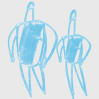 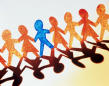 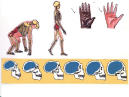 LA TRINIDAD HUMANA



Individuo/sociedad/especie


 Se dan relaciones antagónicas entre los tres términos: 

 la sociedad reprime, inhibe al individuo.

 el individuo aspira a liberarse de las normas sociales.

 la especie requiere del individuo reproducción y 
  dedicación a los hijos, pero el individuo puede escapar
  aún satisfaciendo su sexo y sacrificando sus hijos a su
  egoísmo.
La diversidad infinita

 diversidad biológica: bacterias, virus, vegetales, animales…

 diversidad humana: razas, etnias, naciones, lenguas, argots…

 diversidad cultural: concepciones del mundo, mitos, ritos, tabúes,
   artes, leyendas, creencias…

 diversidad mitológica: ritos de muerte (cremación, enterramientos),
   ritos de supervivencia, dioses diversos…

 diversidad societal: cazadores-recolectores, tribus, cuasi-feudos,
   imperios, pequeñas ciudades-Estado, naciones…  

 diversidad individual: distintas morfologías, rostros, tallas, musculaturas,
   complexiones óseas…

 diversidad psicológica: personalidades, caracteres, temperamentos, 
   sensibilidades, humores…
La unidad humana

 La unidad genética, o mejor, genérica (el género humano: lo que hace 
regenerar lo humano).


 La unidad cerebral: todo cerebro humano dispone de las mismas 
competencias fundamentales.


 La unidad afectiva: las lágrimas y la risa no se aprenden, son innatas. 
6 emociones base son iguales en todos los humanos, antiguos y modernos:
disgusto, alegría, cólera, miedo, tristeza, sorpresa.


 La unidad de la creencia mágico-religiosa.


La unidad de pensamiento racional-empírico-técnico.
PSICOLOGÍA SOCIAL
Lenguaje y socialización

Grupos e interacción social




Instituciones sociales:
	familia
	economía
	política
	religión
educación
	medicina
	medios de comunicación
Desigualdades por clase social
Desigualdades por edad
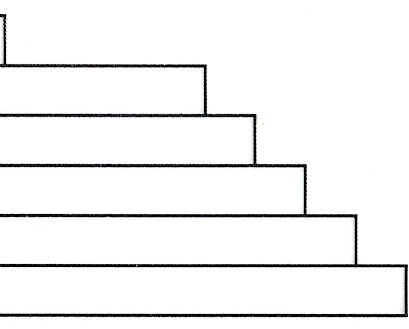 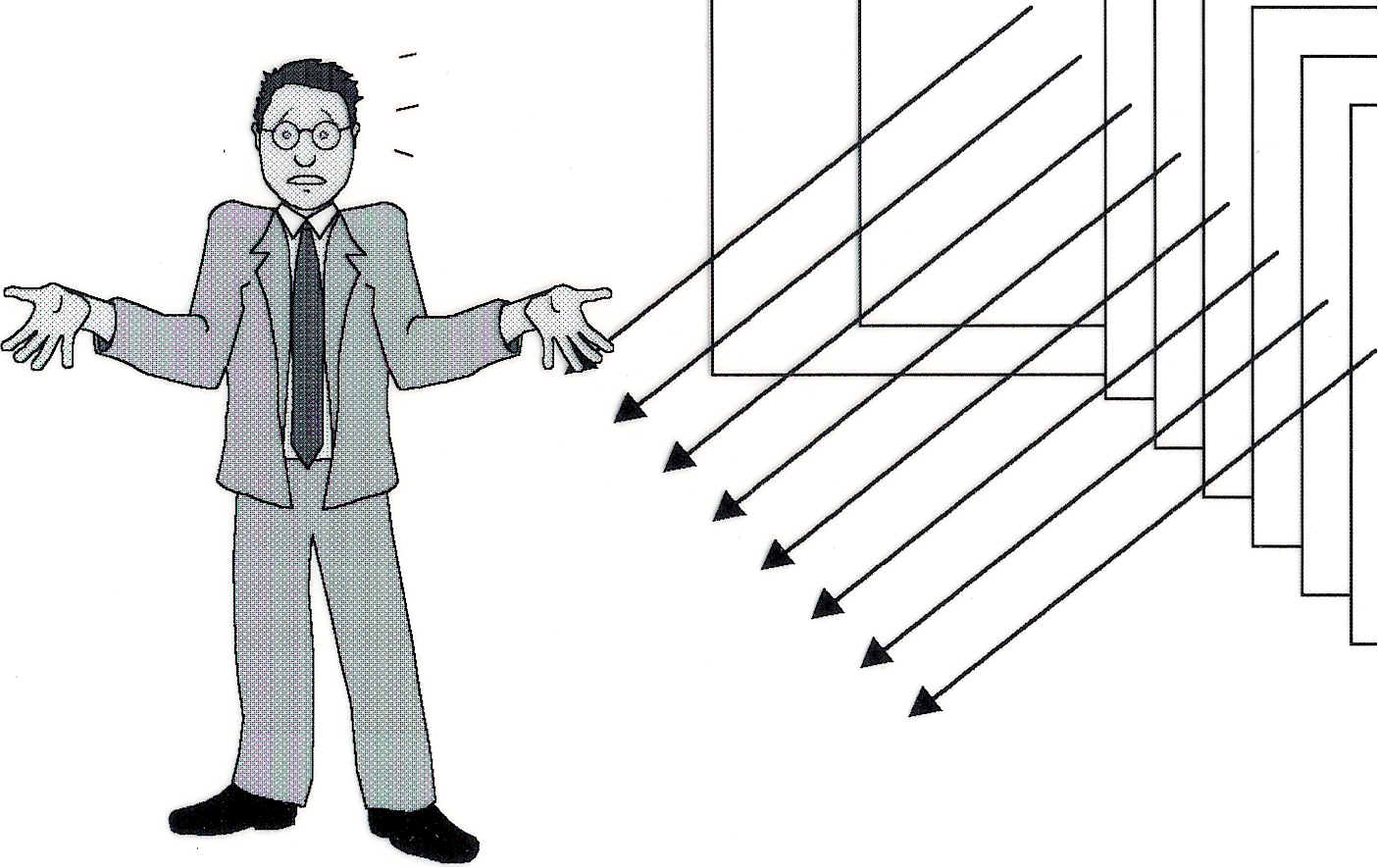 Cultura
 Sociedad 
Planeta Tierra
Desigualdades por género
Desigualdades por etnia
! MÁS QUE INDIVIDUOS SOMOS SUJETOS SOCIALES !
REVOLUCIÓN INDUSTRIAL
Urbanización
Industrialización
Avances científico-técnicos
Secularización
Burocratización
Democratización
Las ciudades se extienden. Cada vez más gente vive en
ellas, surgen y se desarrollan como consecuencia de la
instalación de fábricas. La vida urbana propone un nuevo
estilo de vida.
Los procesos de producción y trabajo se industrializan.
El maquinismo, y después, las cadenas de montaje
dominan casi todas las actividades económicas.
El aumento de la productividad se asienta sobre los nuevos descubrimientos científicos y tecnológicos. Máquina de vapor, electricidad, acero, petróleo, industria química...
Proceso por el cual algo o alguien pierde su carácter religioso 
para pasar a ser laico. El poder político y económico, la 
universidad y la educación, los hábitos sociales, todo se
seculariza gradualmente.
La producción, el trabajo, y con ellos, la vida entera, se someten
a criterios de racionalidad, eficacia y eficiencia. Los hombres
vivimos en torno a organizaciones.
El sistema político se abre. Se reconocen los derechos universales.
Mayor respeto a la dignidad de la vida humana. Legitimidad política
sobre la base de la soberanía popular.
La sociedad como estructura

 Enorme sistema social donde individuos, organizaciones y grupos se relacionan entre sí.



 La estructura no la controla nadie, aunque hay grupos e instituciones con más poder que otros, y por tanto, con mayor peso en la configuración de las estructuras del futuro (privilegios).



 La estructura está compuesta por reglas (significados y sanciones) y recursos sociales (autoridad y propiedad). La estructura condiciona a la acción, pero al mismo tiempo la hace posible: los agentes pueden actuar de forma alternativa a las reglas y los recursos sociales, aunque eso tiene un coste.
Dimensiones de la estructura social:









 Demográfica: los procesos demográficos afectan a la sociedad y a los individuos. Envejecimiento, inmigración, fecundidad, tamaño y estructura de la población. Ejemplo: La primera causa del subdesarrollo es la demografía.

 Económica: satisfacción de las necesidades materiales. Mercado, empresa, consumo, empleo, profesiones, infraestructuras, son recursos básicos de una sociedad.
social
cultural
política
demográfica
económica
Dimensiones de la estructura social:


 Política: la toma de decisiones, la resolución de los conflictos de intereses, la integración o exclusión social, la participación en la vida social, son cuestiones que se resuelven de distinta forma política (estado, sociedad civil…)


 Cultural: las ideas, los valores, las creencias tienen mucho peso en la configuración de la vida social. Cada sociedad tiene sus propios rasgos culturales que le ayudan a conducirse de una u otra forma. Las culturas similares conforman civilizaciones (occidental/musulmana).


 Social: la desigualdad (acceso asimétrico a los recursos materiales y culturales), la familia, la educación, la religión, la salud, los medios de comunicación, son otros subsistemas determinantes que configuran una sociedad.
¿Cómo vinculamos o relacionamos las estructuras sociales o sus
instituciones con el comportamiento, la acción y la personalidad
de los individuos ?



Es decir, ¿quién mueve a quién: las estructuras a los individuos o 
los individuos a las estructuras?






Recíprocamente: las estructuras están constituidas por las acciones
de los individuos y grupos, y la acción de estos es constituida por las
estructuras.
LA SOCIEDAD COMO ACCIÓN: ROLES Y STATUS

 Todo lo que hacemos diariamente son ACCIONES SOCIALES.


 Estas requieren:
Actor/actores
Entorno físico (contexto)
Expectativas de los actores





 Cuando actuamos con expectativas definidas ejercemos ROLES
ROL Y STATUS


 Las expectativas es lo que se espera de nosotros, y lo que nosotros
nos marcamos como metas, pero siempre condicionado por:
entorno social
condiciones objetivas
oportunidades y posibilidades


 No sólo somos “nosotros”, también cuenta el entorno: 
Por eso hemos de adaptar y mejorar el entorno a nuestros intereses,
a nuestras expectativas, tenemos que ser “sujetos de la historia”.



 Las expectativas tienen naturaleza social, no son individuales.
ROL Y STATUS
La sociedad más primitiva que podamos imaginar funcionaba gracias
a status y roles:
ROLES/FUNCIONES
(expectativas, responsabilidades,
privilegios)


Función dominante

Función espiritual

Función productora

Función reproductora y
complementaria de la
producción

Ayuda complementaria
NORMAS




Sociales

Mágico-
Religiosas

Sexuales
STATUS




Jefe de clan

Chamán

Cazadores

Recolectoras



Adolescentes/niños
ROL Y STATUS

ROL

 Conducta esperada de un status en relación a otro status (la gente
ocupa status y desempeña roles).




 Un rol tiene obligaciones y derechos socialmente prescritos. 

Los Derechos definen lo que la persona que asume ese rol puede 
demandar o esperar de los otros.

Las Obligaciones definen la conducta y las relaciones apropiadas 
que se asumen hacia quienes ocupan un determinado status.
ROL Y STATUS

ROL


Por tanto los roles indican que nuestras conductas están determinadas
por lo que es esperado de la posición (status) que ocupamos, más que 
por las características individuales propias.



 Pero los individuos desempeñan de forma diferente los roles a causa de
la personalidad y las interpretaciones de cómo desempeñarlos.



 La variación de conducta de un rol se acepta en la medida que 
culturalmente sea reconocida, si hay desviación se sanciona.
ROL Y STATUS

 Cada rol forma parte de un sistema social (que es una red de roles), y 
ese sistema social puede tener tamaño diverso:


Pequeños grupos: familia, pandilla de amigos, grupo de encargados de
una empresa…

Sistemas sociales medios: universidades, empresas, departamentos
en una organización…

Sistema sociales amplios: Iglesia, Estado, Comunidad Autónoma…
ROL Y STATUS

STATUS

 Hace referencia a la posición social que ocupa un individuo y 
que los demás reconocen.


 La posición social recoge las responsabilidades, los privilegios y
las expectativas que acompañan a esa posición. Y a través de ellas
sabemos cómo va a actuar una persona en un determinado contexto 
social.


 El status nos dice quiénes y qué somos en relación a otras personas y, 
consecuentemente, qué es lo que esperan esas otras personas de nosotros.
ROL Y STATUS

STATUS


 El status no es sinónimo de prestigio: aunque realmente haya posiciones 
sociales de mayor poder y prestigio. 



 Las personas disponemos de un conjunto de status, ocupamos distintas
posiciones sociales en un periodo de tiempo determinado. A lo largo de la vida
los status cambian:

AMIGO-NOVIO-MARIDO-CUÑADO/YERNO-PADRE-ADULTO MADURO
LIBERADO DE LOS HIJOS-VIUDO-VIEJO ABANDONADO
ROL Y STATUS

STATUS


 STATUS ADSCRITO:
Posición social que ocupa una persona al nacer o se le adjudica 
independientemente de su voluntad (raza/etnia, sexo, …)





 STATUS ADQUIRIDO: 
Posición social que una persona adquiere por sus propios esfuerzos 
(estudiante, director, …)
ROL Y STATUS

STATUS
 ¿La clase social es adscrita o adquirida?

Principalmente es un status adscrito, porque va a determinar, en mayor o menor
medida, y según el tipo de sociedad, el status que esa persona puede llegar a
conseguir por su esfuerzo personal (status adquirido).

Políticas de igualdad de oportunidades: que las personas alcancen el status
deseado sin que su raza, clase social, género o salud interfieran en ello.



STATUS DOMINANTE

Aquél status que mejor define la identidad social de una persona, y que, de
este modo, tiene una gran influencia en la vida de esa persona:
Status ocupacional o profesional (indicativo del origen social, nivel de estudios,
Ingresos, de esa persona).
ROL Y STATUS

STATUS


 ESTIGMAS

Status desacreditadores, en el sentido que pueden eclipsar los demás status
que una persona ejerce. Tres tipos:

Derivados de deformidades físicas o enfermedades (infectados SIDA, parkinson)


Derivados de situaciones u orientaciones no aceptadas: gays/lesbianas,
ex-presidiarios, ex-toxicómanos, …


3.  Derivados de la etnia, nacionalidad o religión.
ROL Y STATUS: ANÁLISIS DRAMATÚRGICO

GOFFMAN (1922-82) analizó la interacción social desde una perspectiva
Dramatúrgica: hacemos teatro en nuestras relaciones cotidianas, representamos
Papeles en un grande o pequeño escenario.


El STATUS  es el personaje que uno representa, y el ROL es el diálogo o los gestos
Asignados en el guión, y hacen creíble ese personaje.


Pero además de personaje, somos AUDIENCIA, es decir vamos evaluando cómo
los demás representan su papel, y cómo lo vamos representando nosotros.


Nos esforzamos en crear determinadas IMPRESIONES sobre otras personas, 
para así hacer creíble la imagen que queremos dar de nosotros mismos.


Actuamos: la ropa y los objetos, el tono de voz y los gestos, nos sirven para dar
Impresiones de nosotros mismos.